Blood and Muscle Bioenergetics and Physical Function in Older Adults
Daniel Tyrrell, PhD student
Anthony Molina Laboratory
Physical Ability Predicts Morbidity and Mortality in Older Adults
Physical ability is an indicator of quality of life and a key endpoint in clinical aging research
Among measures of physical function, gait speed predicts morbidity and mortality
Gait speed declines with age
Hypothesis
Age-related bioenergetic decline is related to slow gait speed in older adults
Isolation of Mitochondria from Human Skeletal Muscle
Biopsy Vastus Lateralis
Isolate Mitochondria
Analyze bioenergetics using Seahorse XF-24
Respiratory Control Ratio is the primary outcome
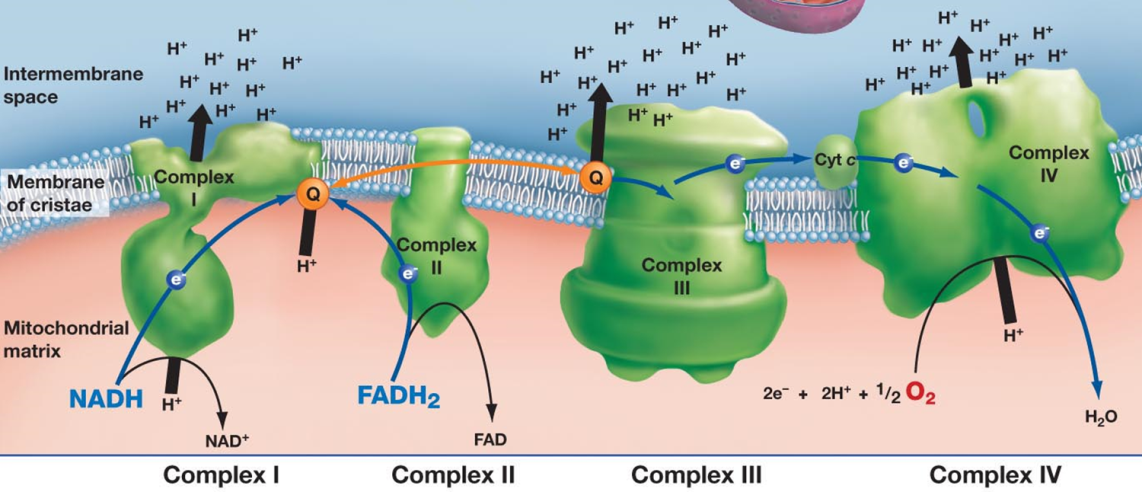 Respirometry of Isolated Mitochondria
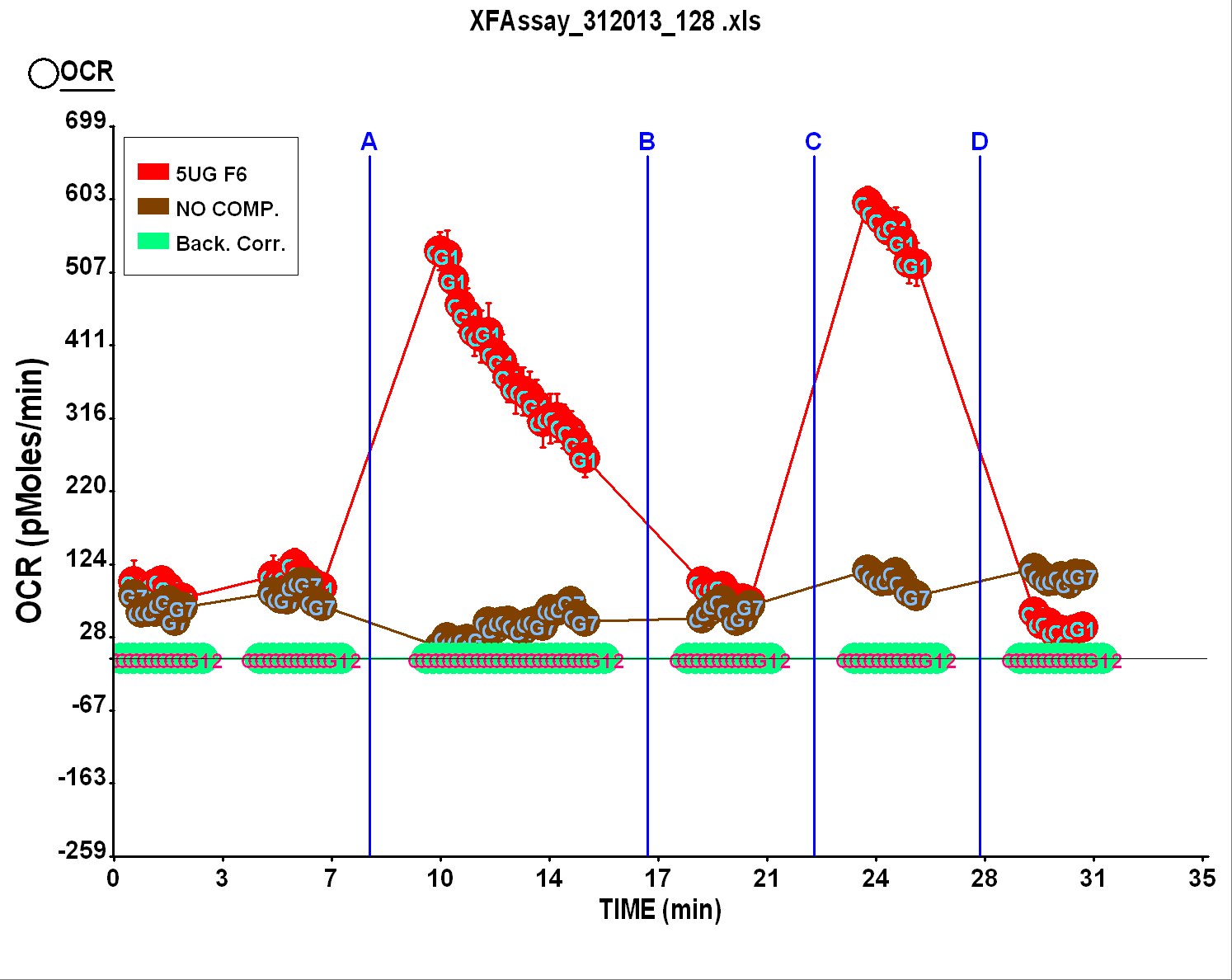 Max
(State 3)
ADP
FCCP
Oligomycin
Max
(State 3u)
Antimycin A
Non-Mito
Respiration
State 4o
State 2
Isolated Skeletal Muscle Mitochondrial Bioenergetics Study:

Demographics
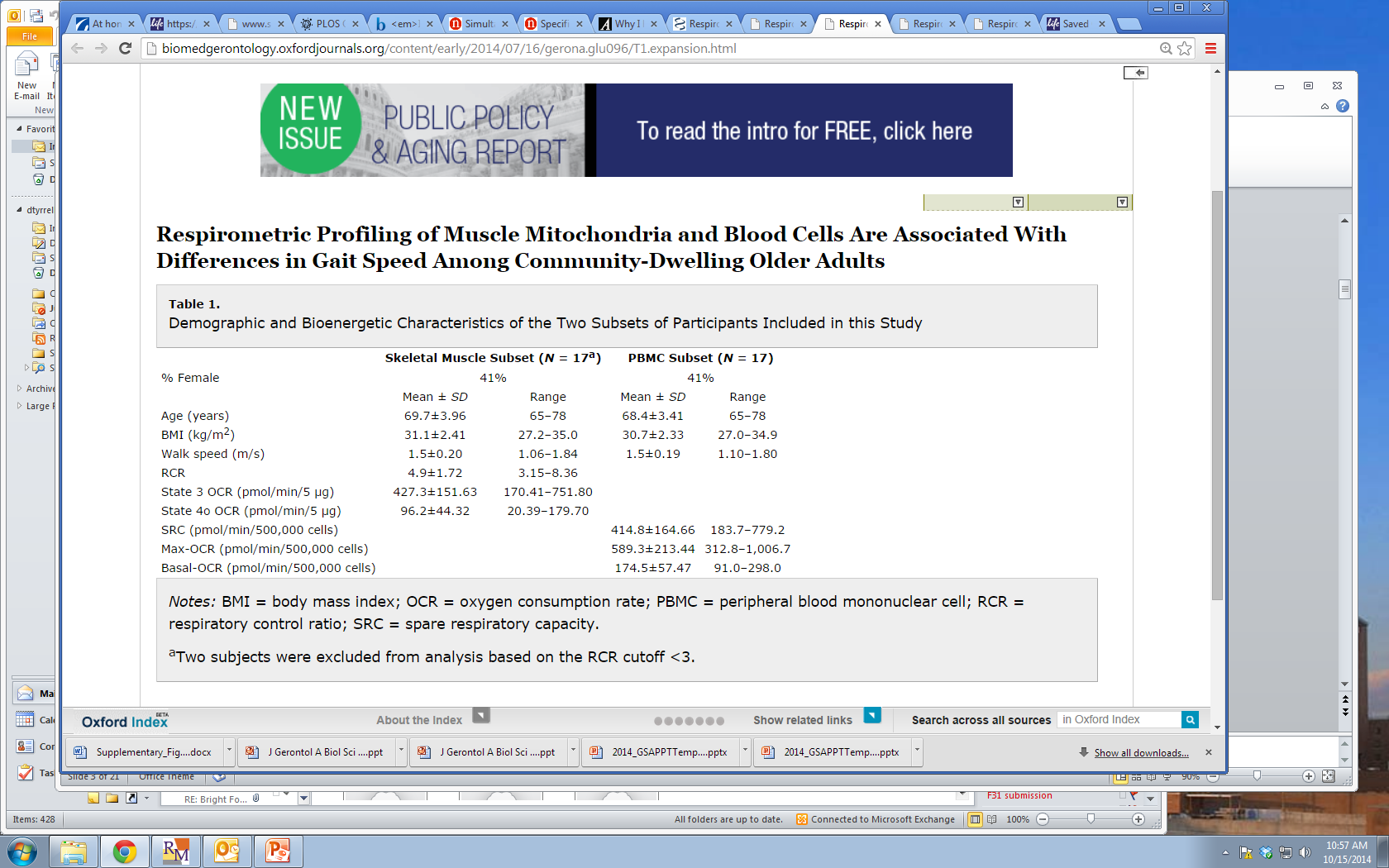 Respiratory Control Ratio is Positively Correlated with Gait Speed
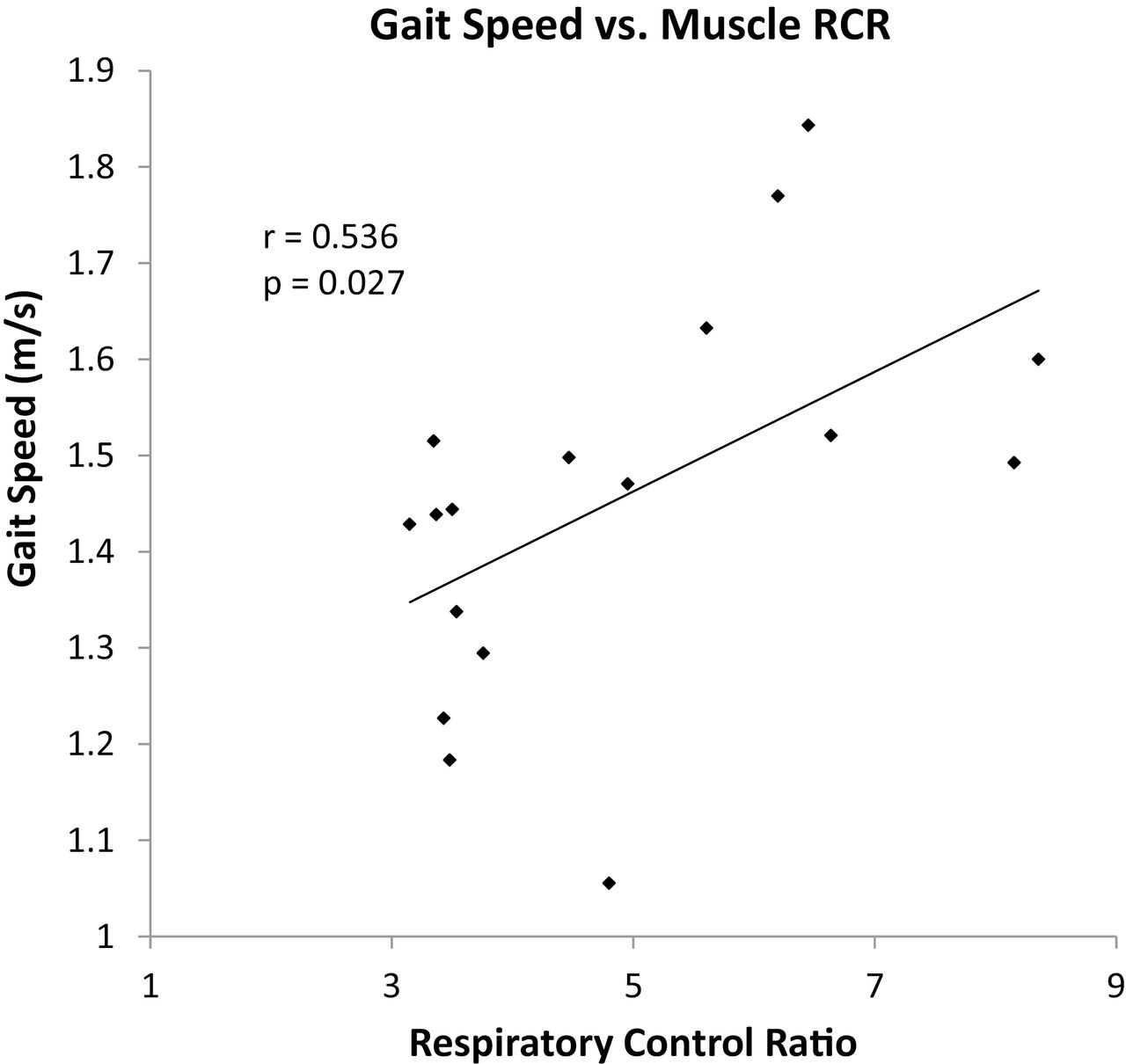 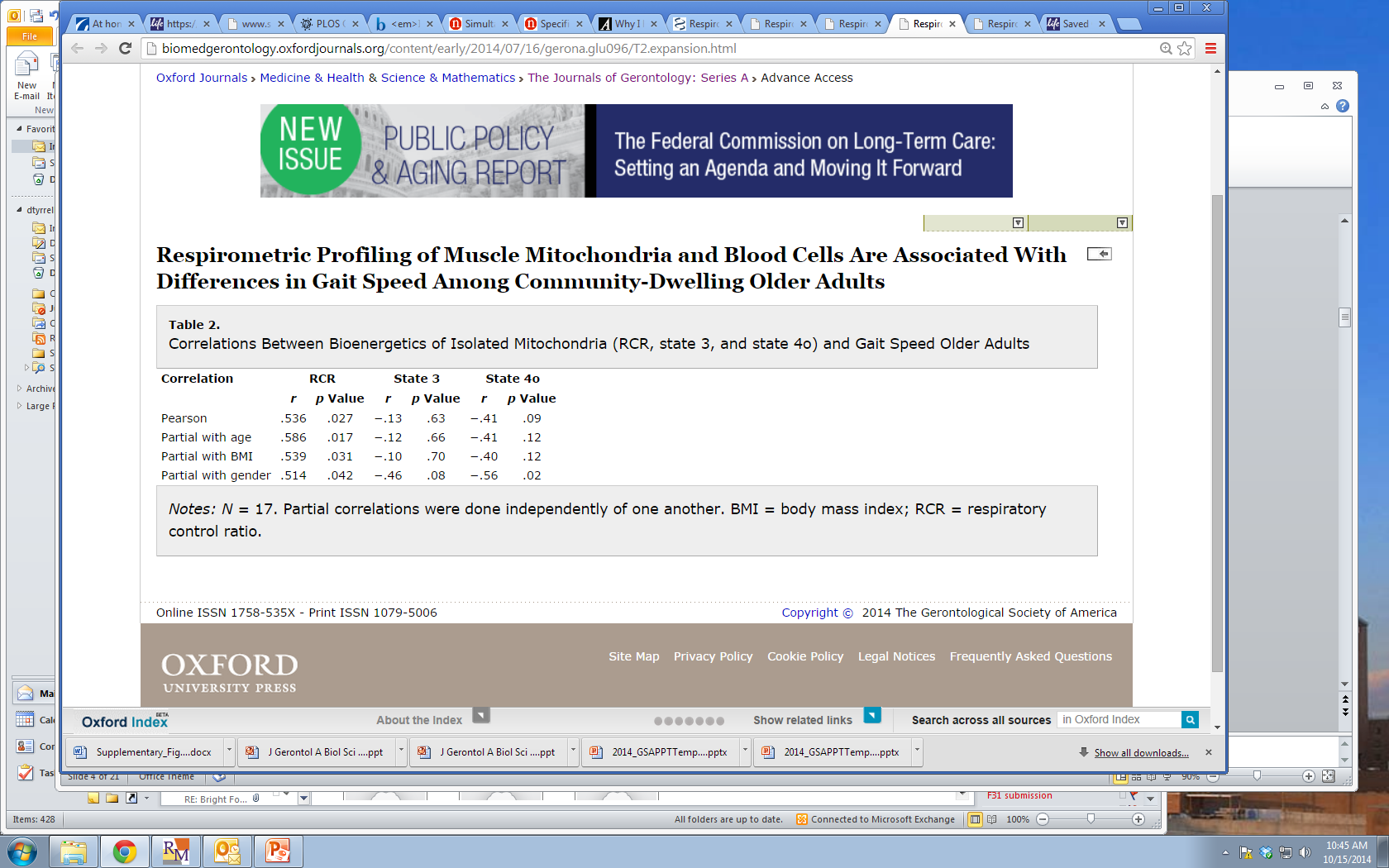 Blood carries immune cells that sense and respond to stress in the body
Bioenergetics are affected by: inflammatory, redox, and metabolic stress
Circulating immune cell bioenergetics may be related to physical ability in aging
Isolation of Peripheral Blood Mononuclear Cells from Whole Blood
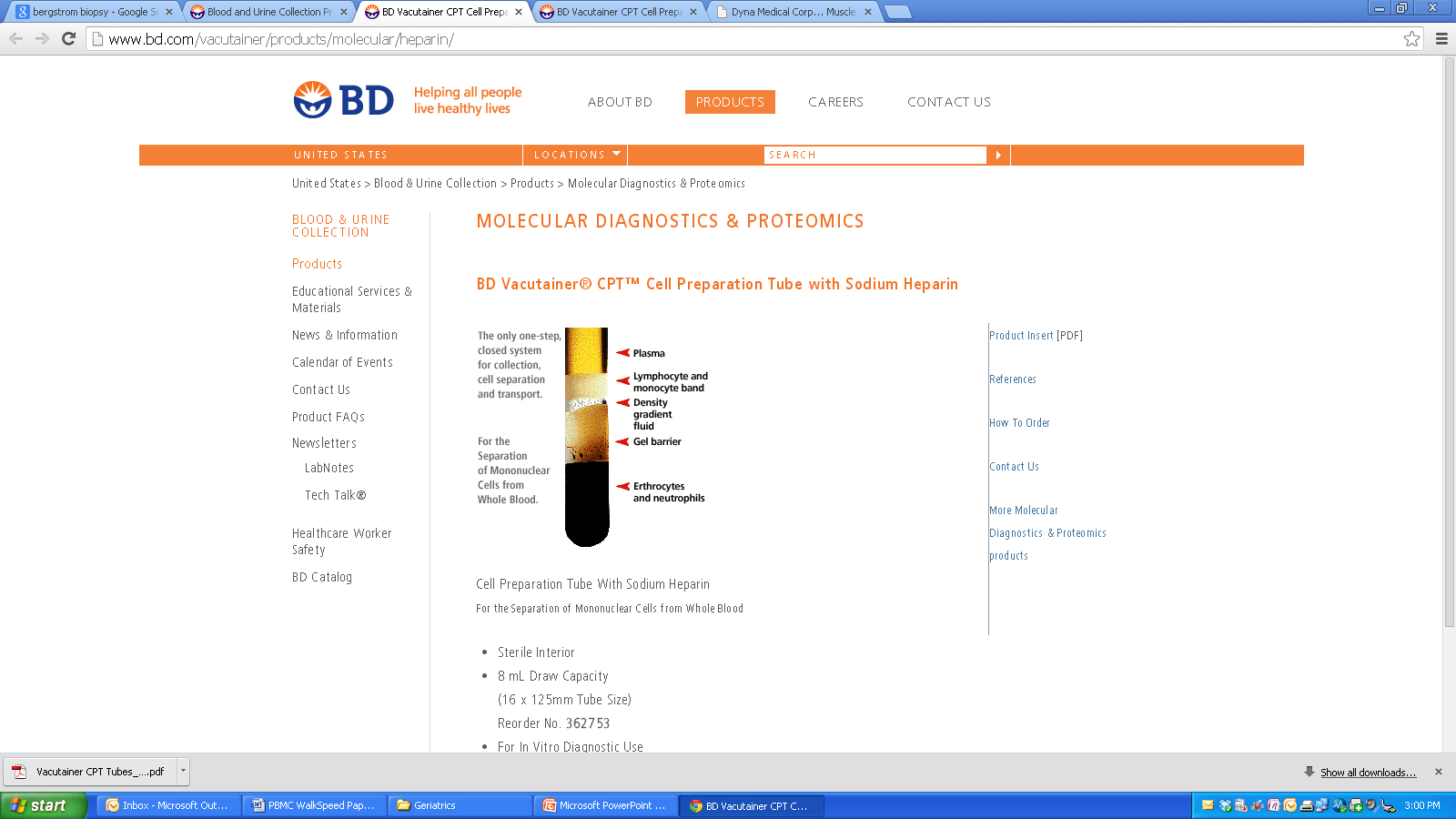 Collect Blood in CPT Tube
Isolate PBMCs
Analyze cellular respiration using Seahorse XF-24
Primary Outcomes are: Max, Basal, and Spare
Respiratory Capacity
Whole Cell Respirometry
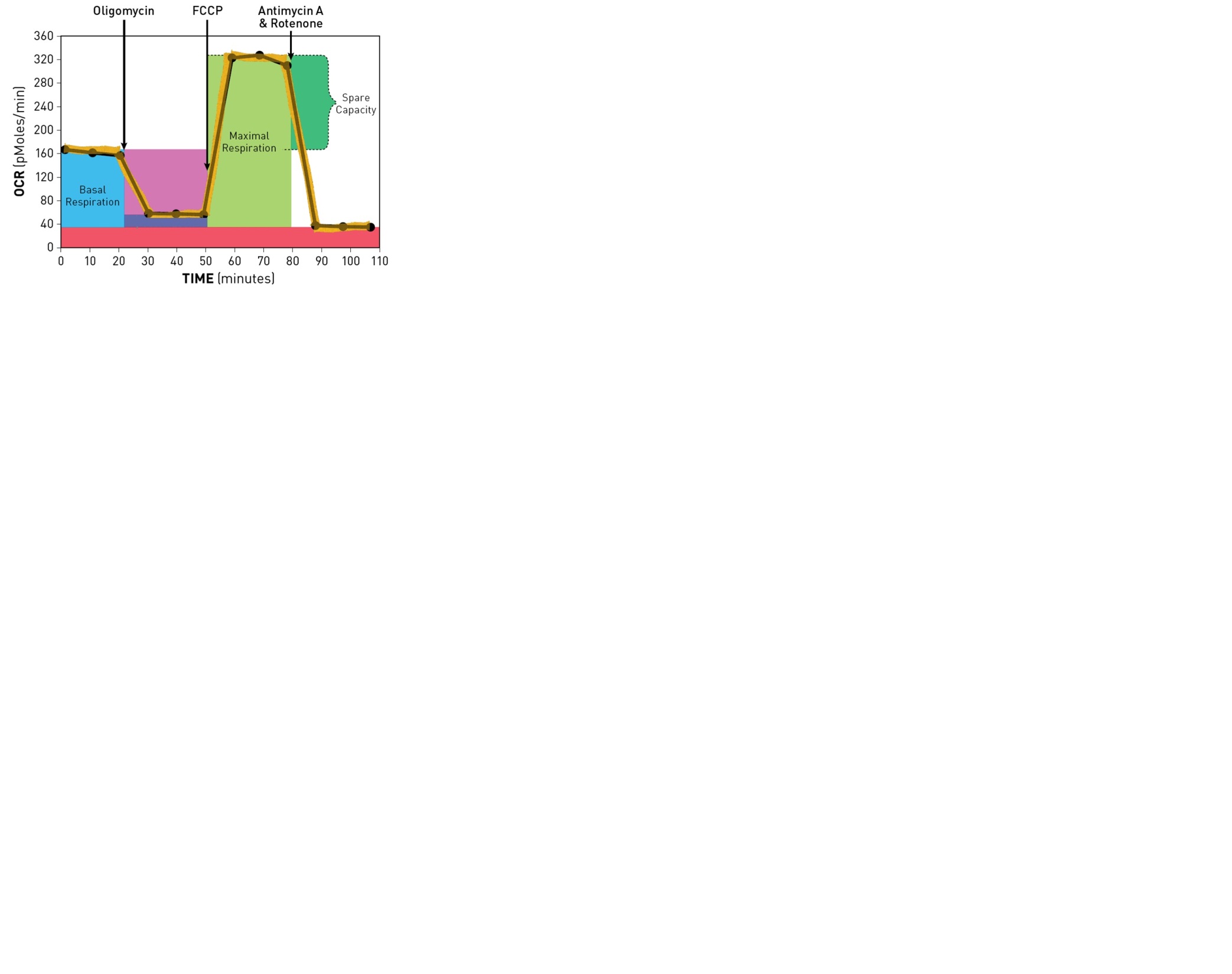 Blood-cell Mitochondrial Bioenergetics Study:

Demographics
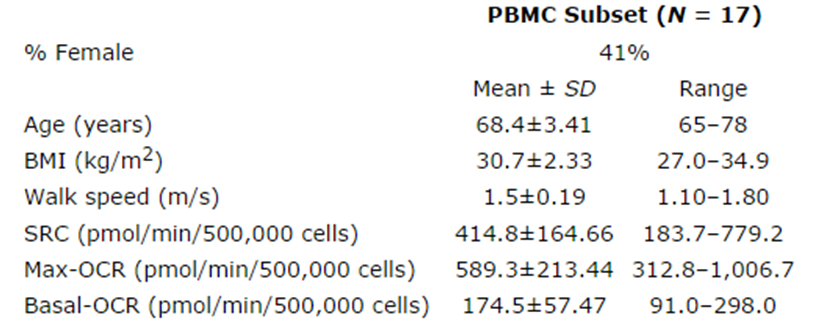 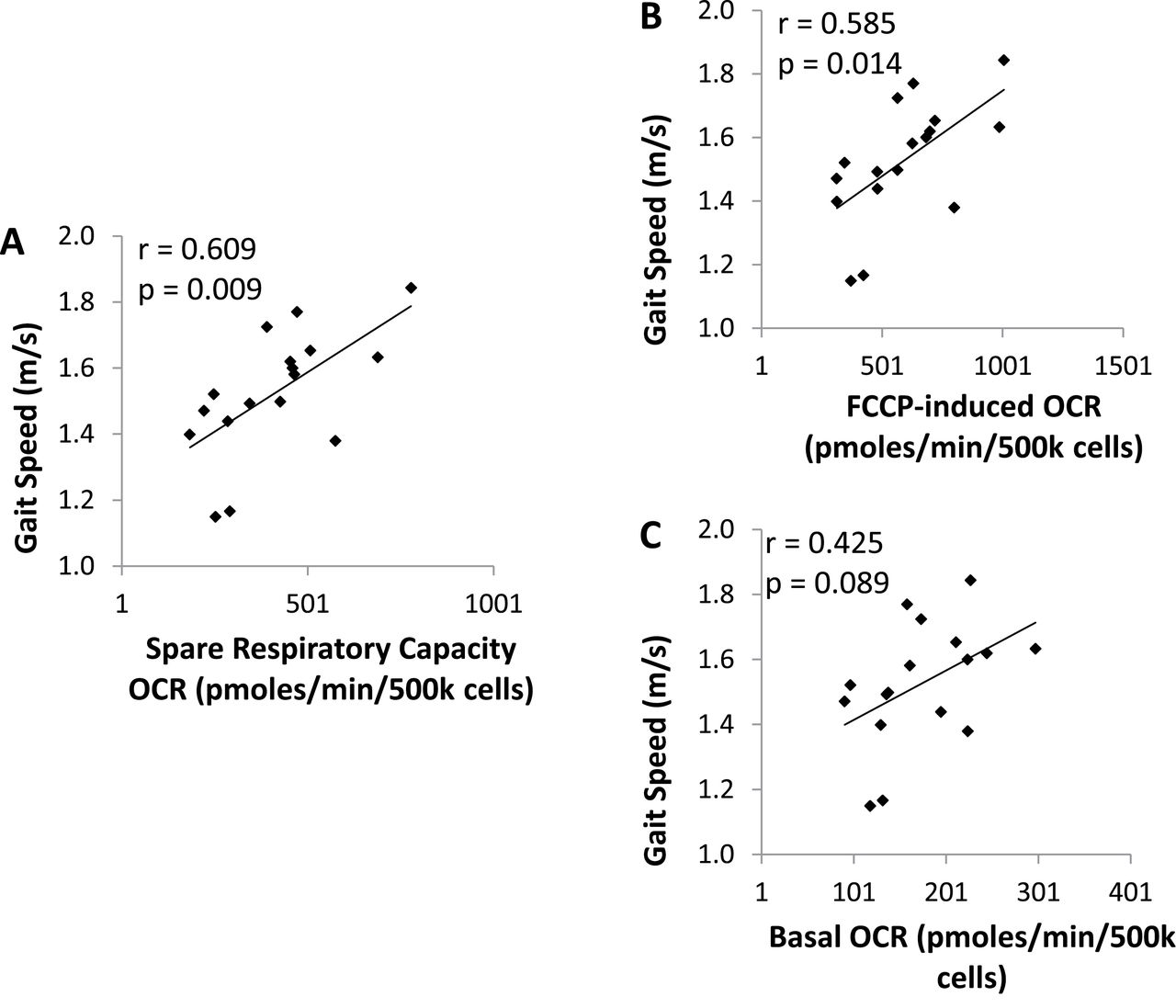 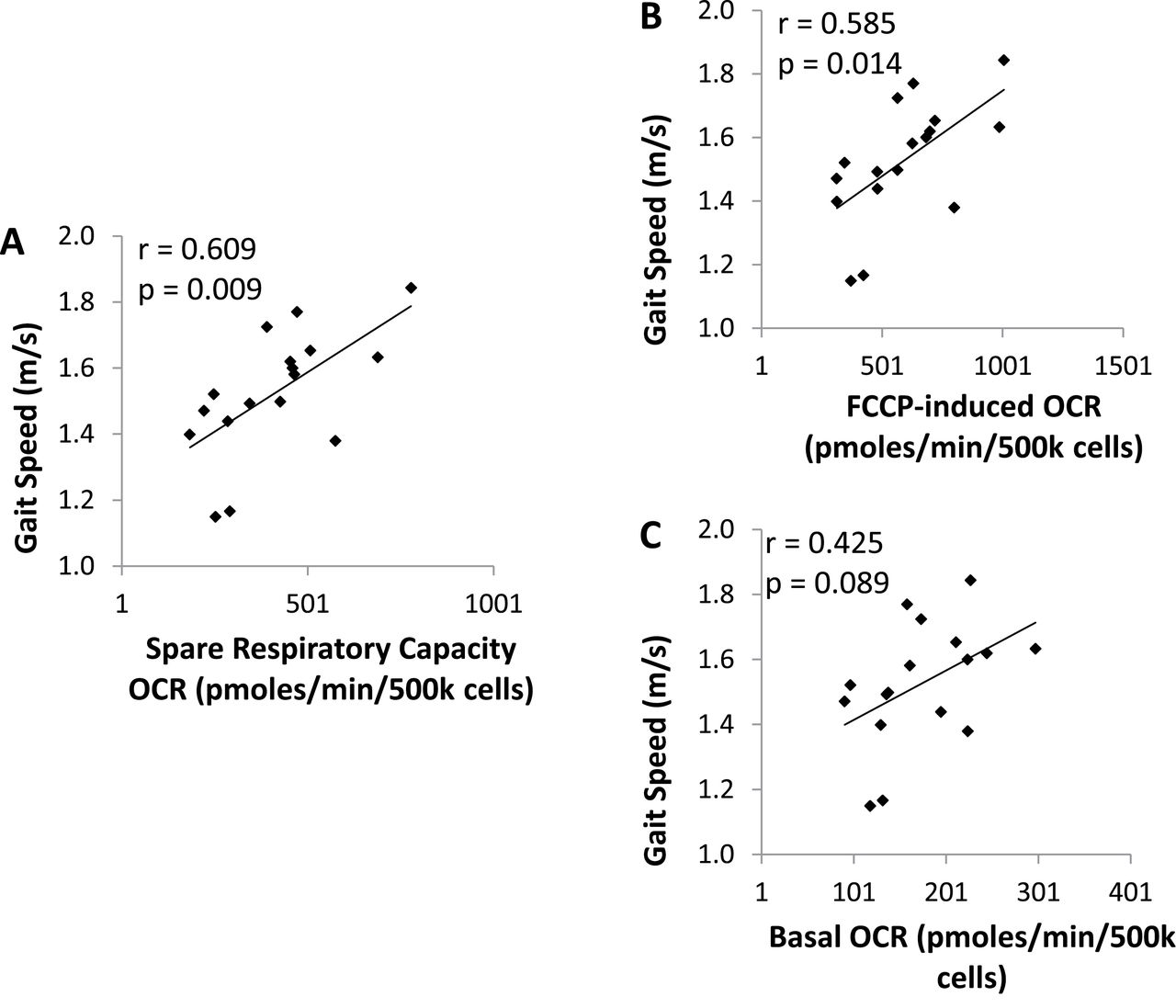 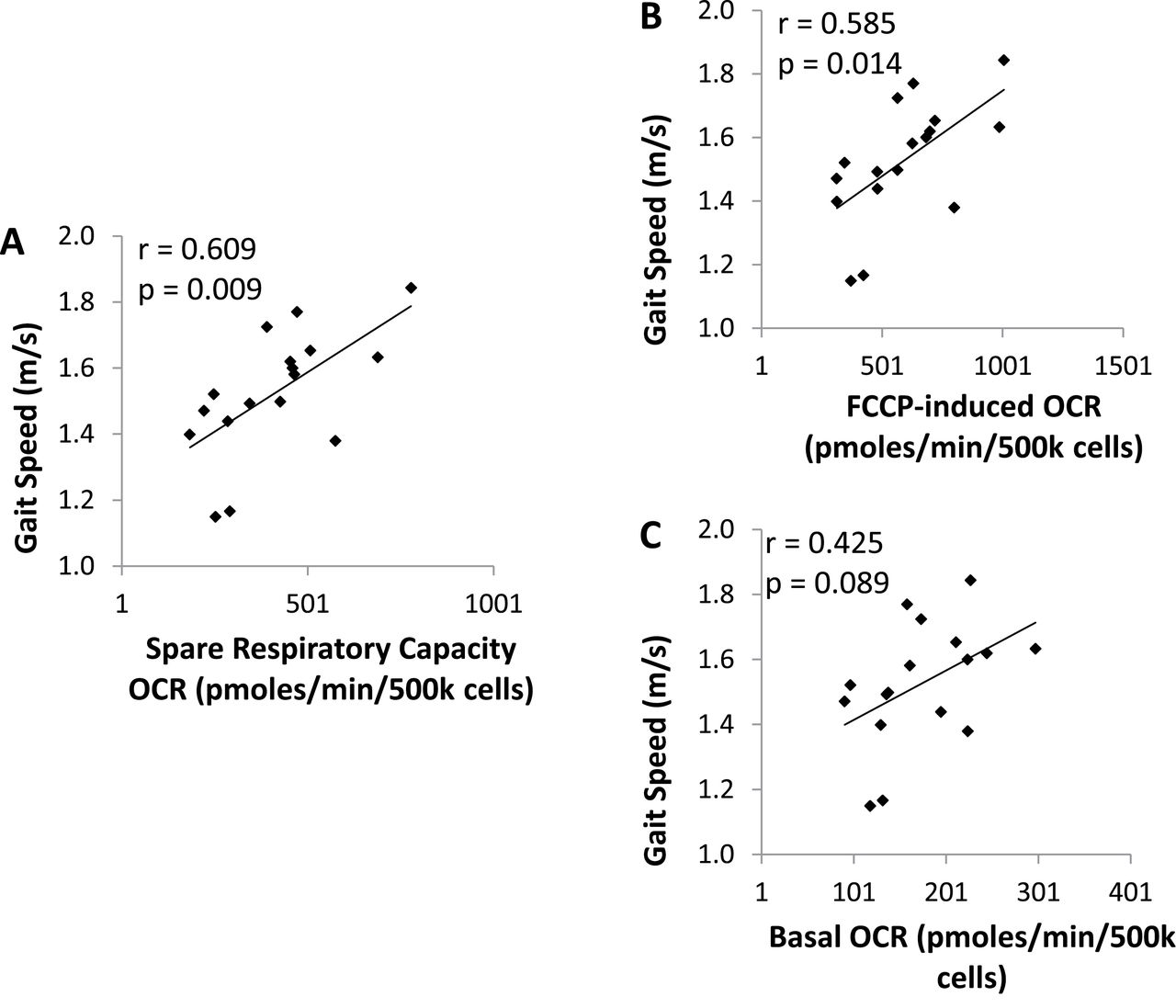 Blood-cell Bioenergetics are associated with Gait Speed
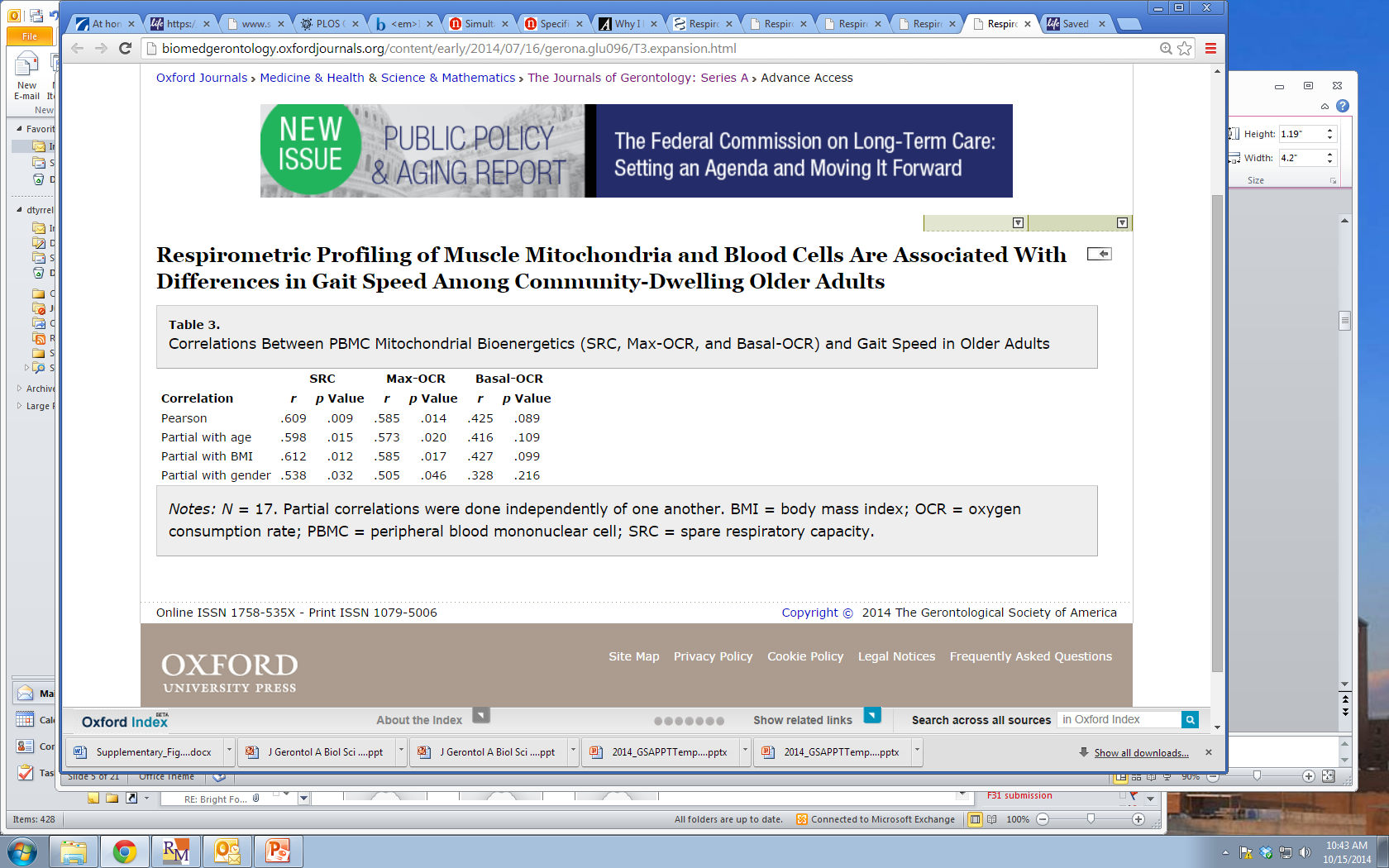 Physical Function measured by Expanded Short Physical Performance Battery is associated with PBMC bioenergetics
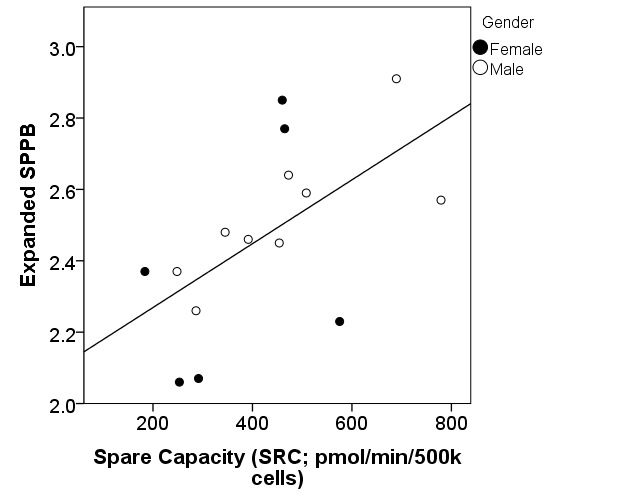 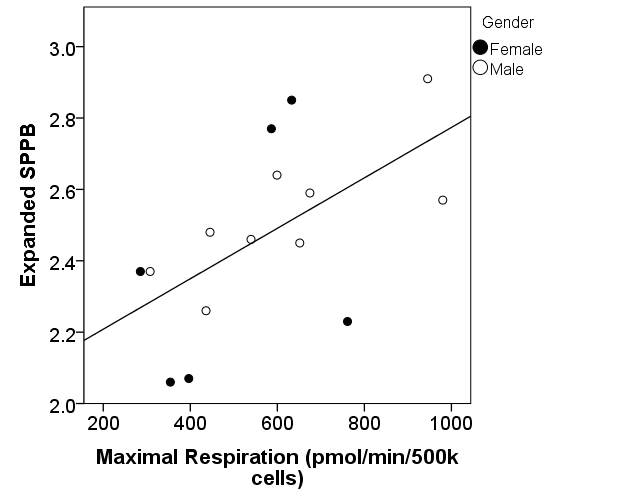 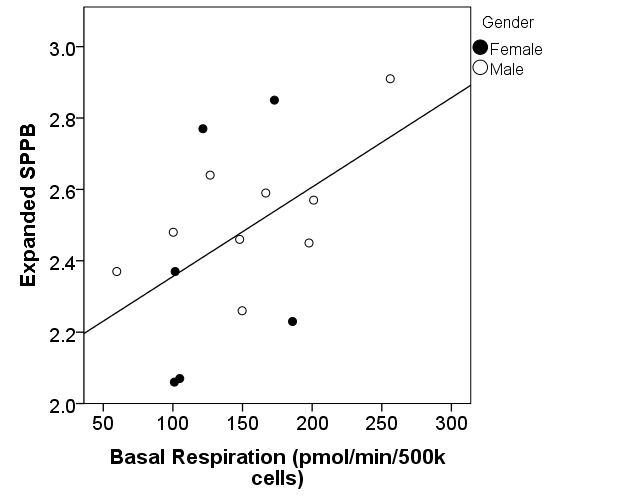 Peak Knee Extensor Strength is associated with PBMC Bioenergetics
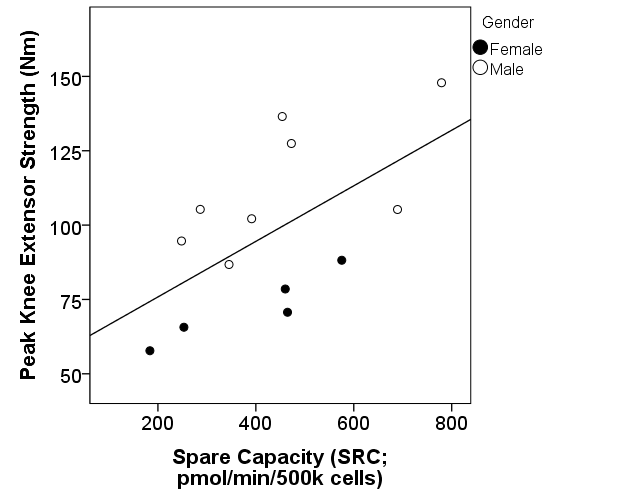 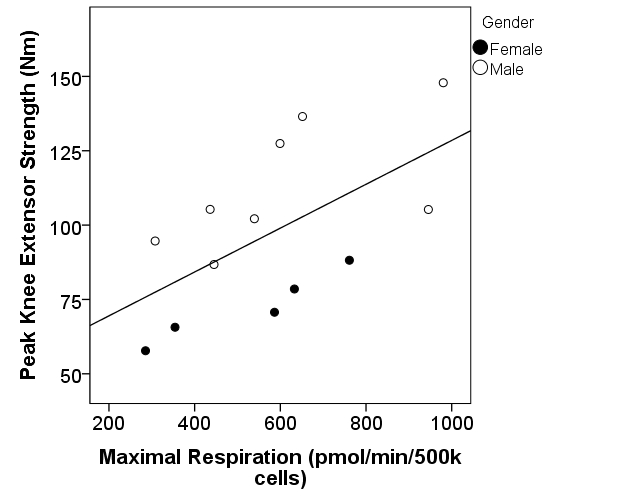 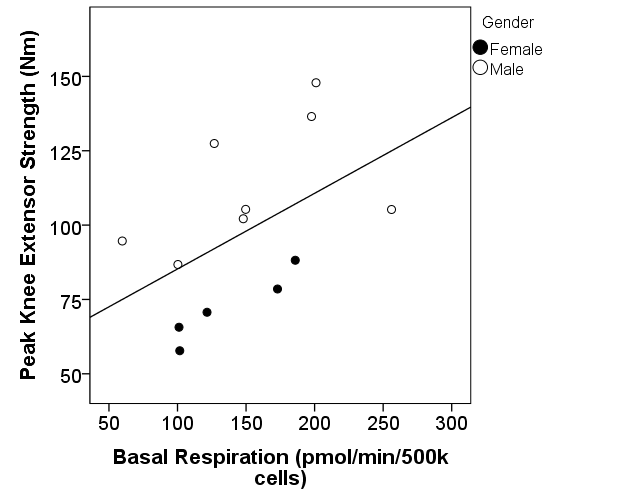 Grip Strength is associated with PBMC Bioenergetics
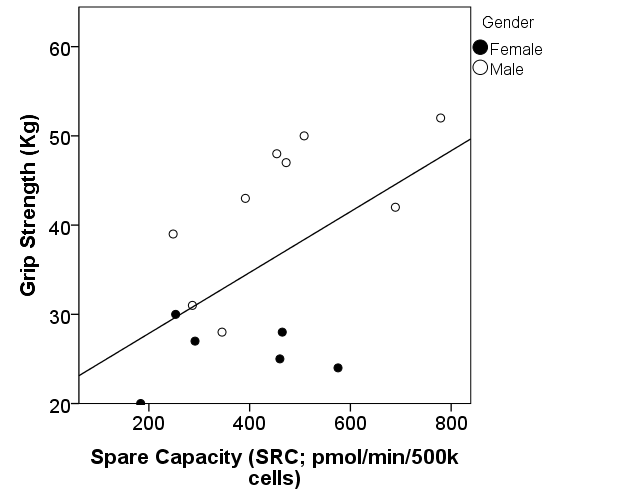 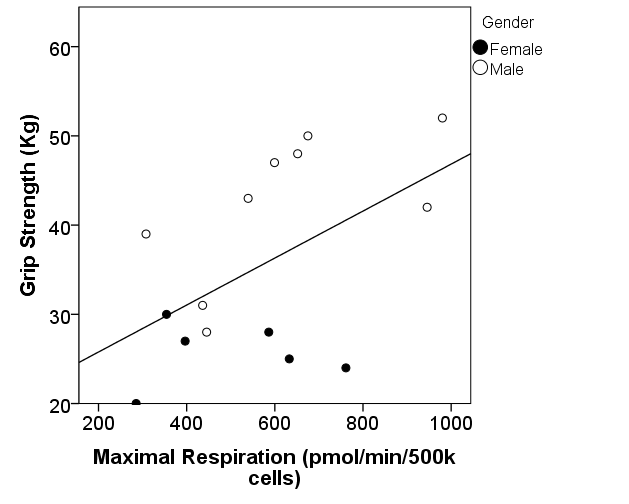 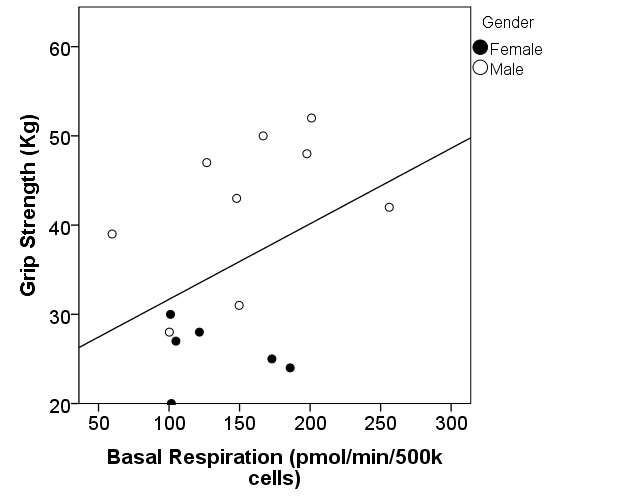 Blood bioenergetic profile is independent of PBMC composition
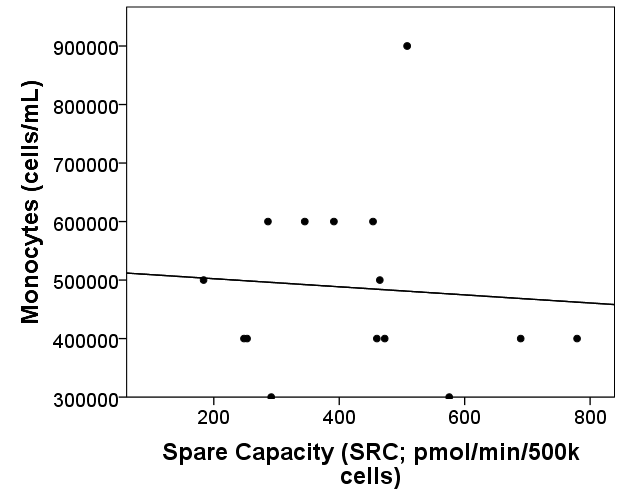 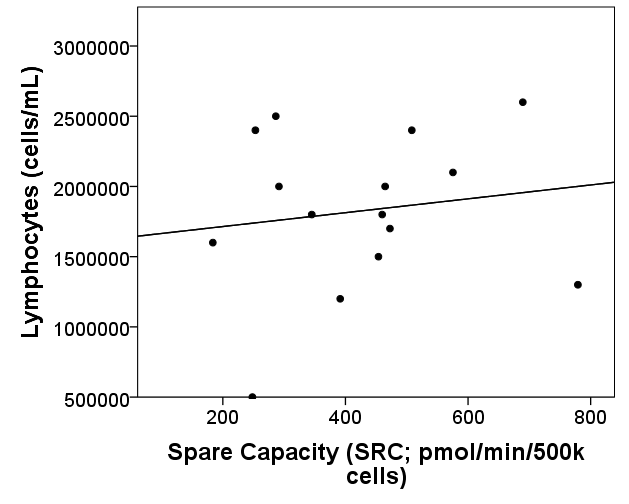 R=-0.075
p=0.791
R=0.147
p=0.601
Conclusions:
Skeletal Muscle Bioenergetics strongly correlate with 400m Gait Speed
Blood-cell Bioenergetics correlate with 400m Gait Speed, Ex-SPPB, Knee Extensor & Grip Strength 
Blood-based Bioenergetics may serve as a biomarker for Systemic Mitochondrial Health
Acknowledgements
Sticht Center on Aging
Sticht Center on Aging
Stephen Kritchevsky, PhD
Jeff Williamson, MD

I’M FIT Team:
Mary Lyles, MD
Jamehl Demons, MD
CRU Staff
Molina Lab:
Anthony Molina, PhD
Manish Bharadwaj, PhD

Past members:
Daniel Hurley
Jordan Strober
Cynthia Van Horn, PhD

Nicklas Lab:
Barb Nicklas, PhD
Karin Murphy
John Stone
Heather Gregory
National Institute on Aging:
R01-AG020583-09
R01-AG020583-09-S1

Gerontological Society of America
Carol Schutz Student Travel Award

Seahorse Bioscience
Seahorse Bioscience Travel Award